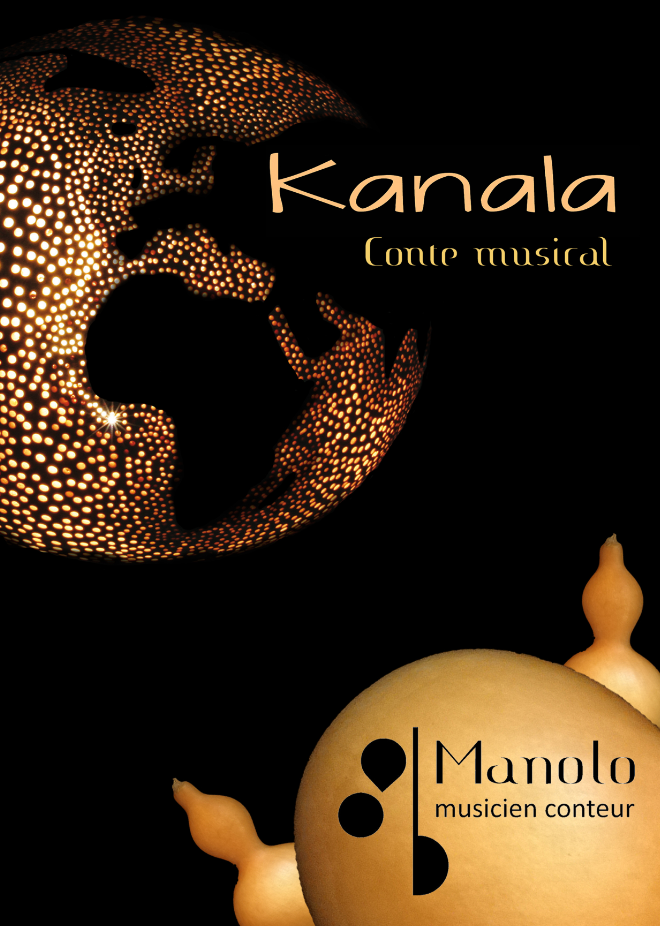 Spectacle pour tout-petitsKANALA - Conte musical
Spectacle du 20 Octobre 2023
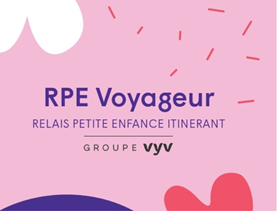 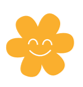 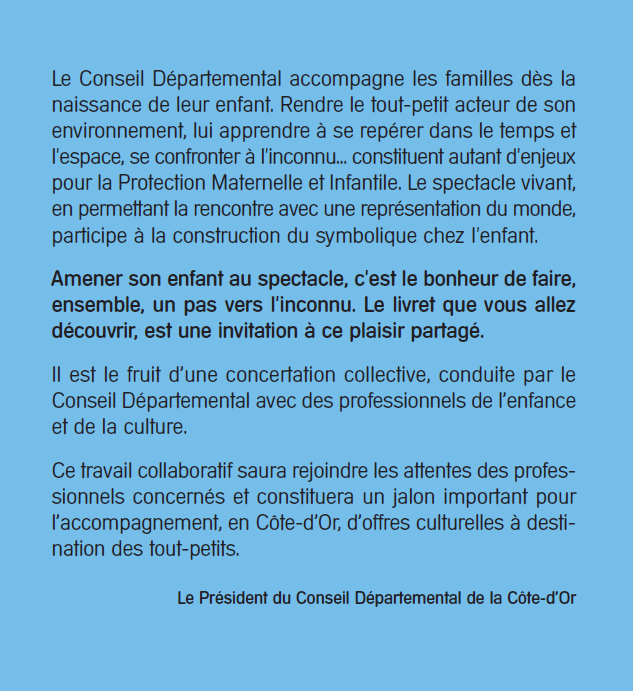 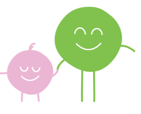 2
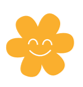 Un partenariat avec l’école maternelle « La Fontaine » de Sennecey-Lès-Dijon ainsi que l’investissement de la commune ont permis le dépôt de candidature au dispositif « 1ers Pas en Côte-d’Or » pour recevoir l’artiste conteur Manolo et son conte musical KANALA à destination des enfants accueillis par les assistants maternels et les familles des 6 communes du RPE « Voyageur » ainsi qu’aux enfants de la petite section de maternelle.

Nous avons mis en place deux séances, suivies chacune d’un temps de découverte des calebasses et autres instruments.
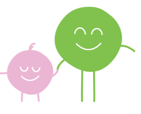 3
Communication
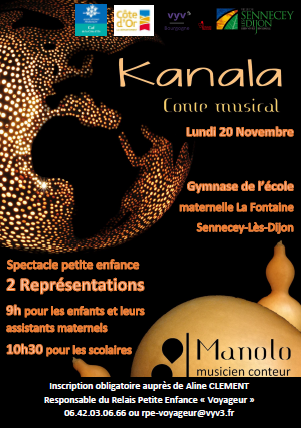 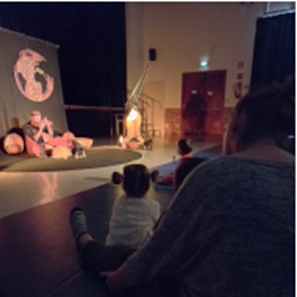 La séance pour 
les enfants de moins 
de 3 ans
 
9 Assistantes maternelles
Avec 17 enfants

Et 5 parents avec 6 enfants
Retour en images…
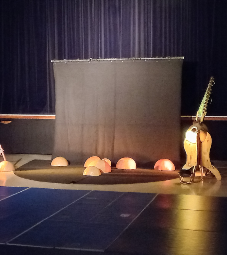 Séance pour le Relais Petite Enfance « Voyageur »
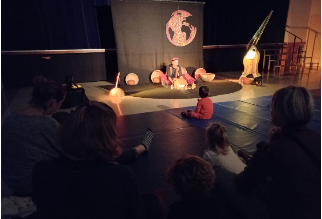 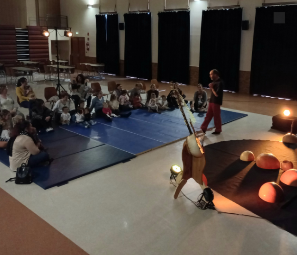 7
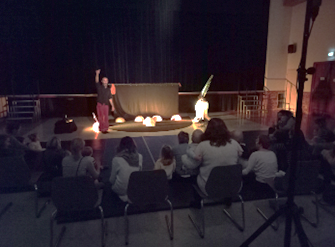 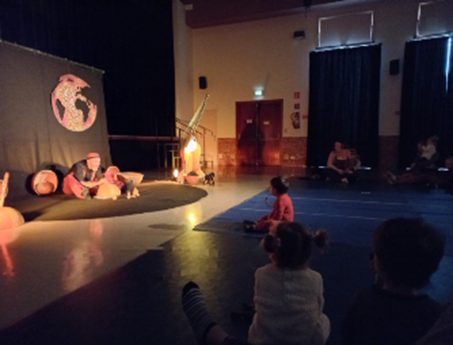 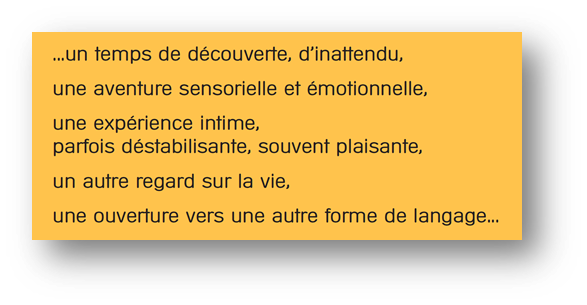 8
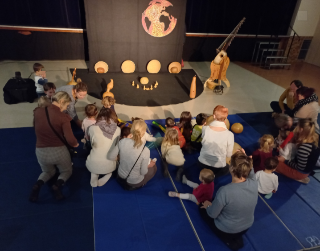 Atelier découverte des sons
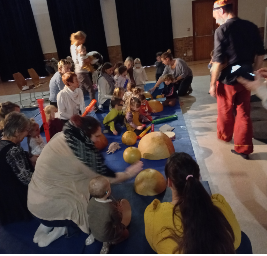 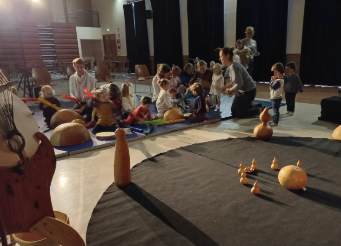 9
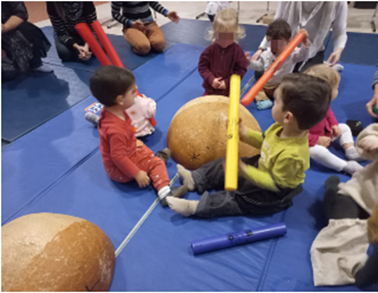 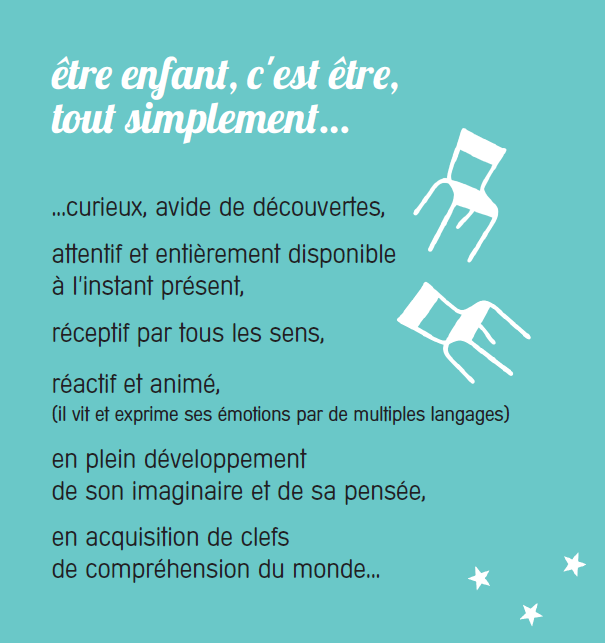 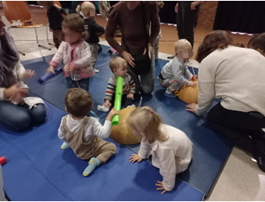 10
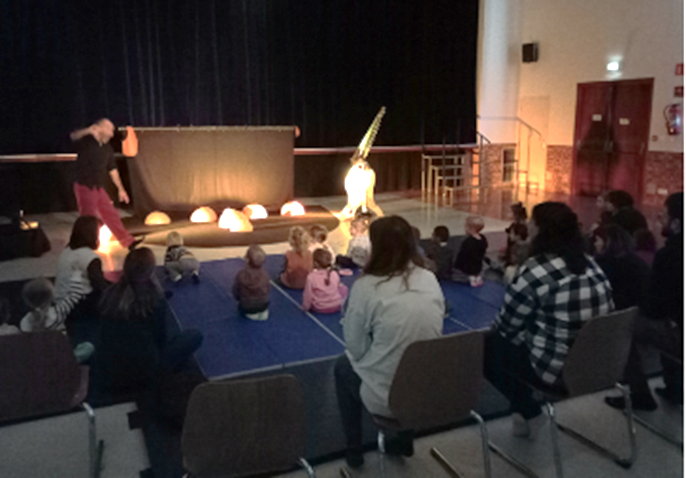 La séance 
pour les enfants 
de petite section 
de maternelle
 
23 enfants et 8 accompagnateurs
Séance pour les enfants de petite section maternelle
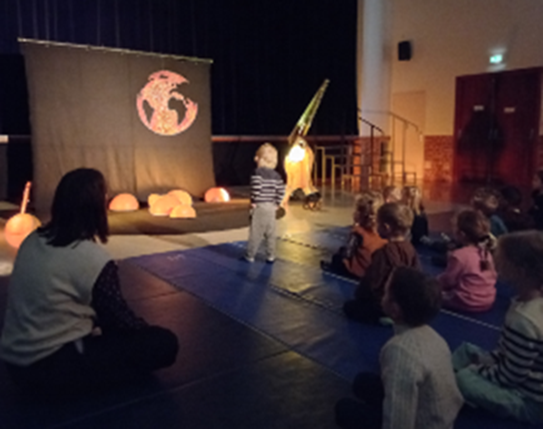 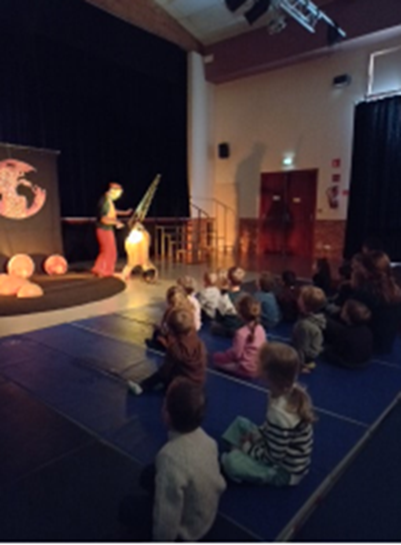 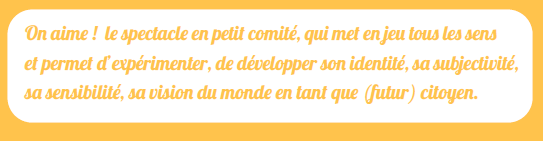 12
Merci !- Au Conseil Départemental pour son dispositif « 1ers Pas en Côte-d'Or » - A l’école maternelle « La Fontaine » de Sennecey-Lès-Dijon pour son partenariat essentiel à la mise en place d’un tel projet- A la commune de Sennecey-Lès-Dijon pour la mise à disposition de son personnel et de cette belle salle polyvalente- A l’artiste  Manolo pour sa créativité, sa bienveillance et son professionnalisme.- Au public, petits et grands, d’être venu partager ce moment de poésie
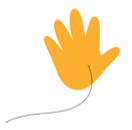 REALISE PAR
Aline CLEMENT
Relais Petite Enfance « Voyageur » 
N° téléphone : 06.42.03.06.66
rpe-voyageur@vyv3.fr
14